Amendments After The Bill Of Rights
EQ: Why are amendments added to the Constitution?  What is the purpose of  the Amendments?
Civil War Amendments
After the civil war, amendments were added to the constitution in order to protect African Americans.
They were not upheld until 100 years later.
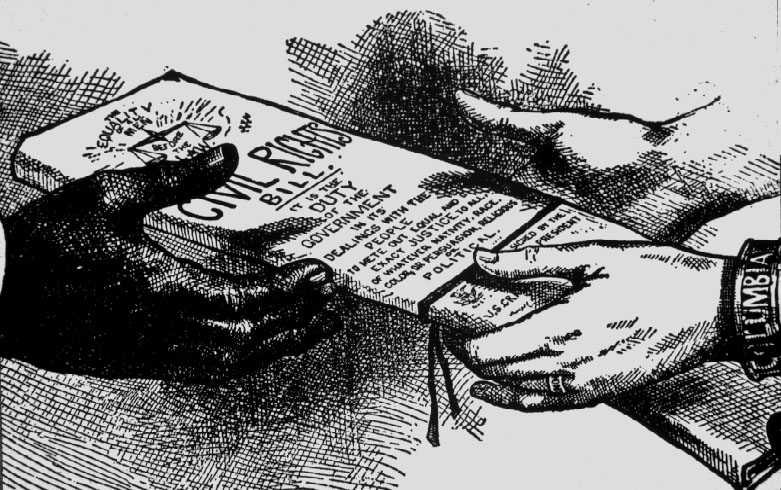 Civil War Amendments
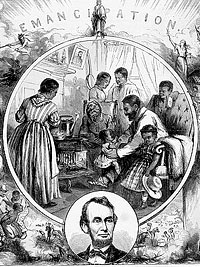 Amendment 13:
Outlawed slavery in the US
Outlawed forced labor unless punishment for a crime
Amendment 14:
Defined citizens as anyone born or naturalized in the US
Granted equal rights to all citizens including due process
Amendment 15:
No state can take away voting rights based on race, color, or previous enslavement
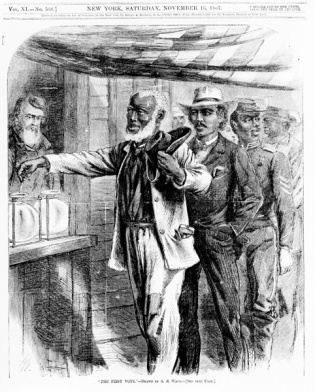 Suffrage Amendments
Suffrage: the right to vote
Amendment 19 (August 1920):
Women granted the right to vote
Supporters are called suffragettes
Amendment 23: 
Gave Washington DC residents the right to vote
Amendment 24: 
Eliminates Poll Tax
Amendment 26:
Lowered voting age from 21 to 18 due to Vietnam War
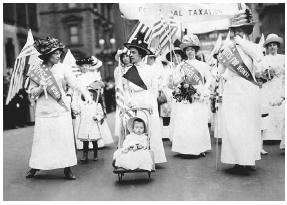 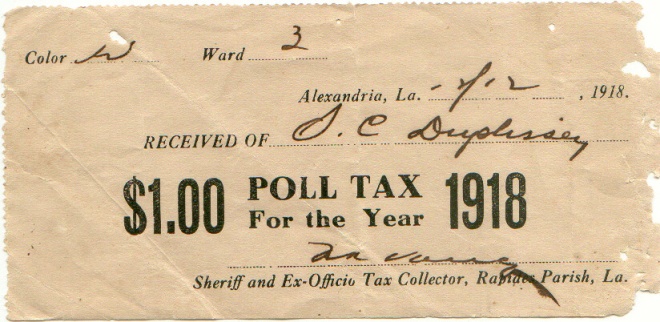 Additional Amendments
Amendment 11: Sets the official jurisdiction of the Federal courts



Amendment 12: Changes voting procedures of the Electoral College. President and Vice President run for office together.
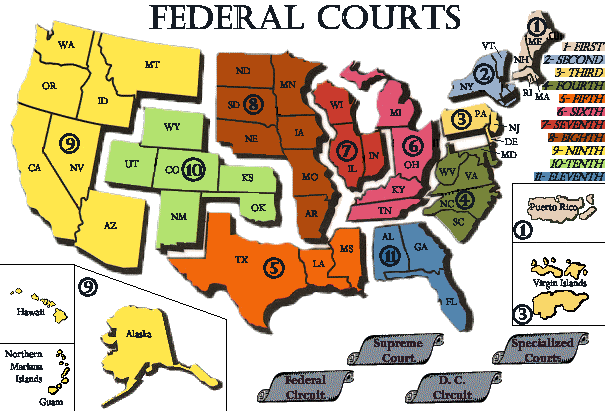 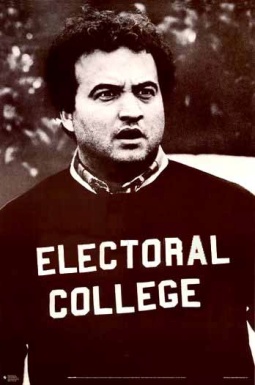 Additional Amendments
Amendment 16:
 Congress can tax income
Amendment 17:
Direct election of senators by the people of each state
Amendment 18: Prohibition of alcohol in 1919
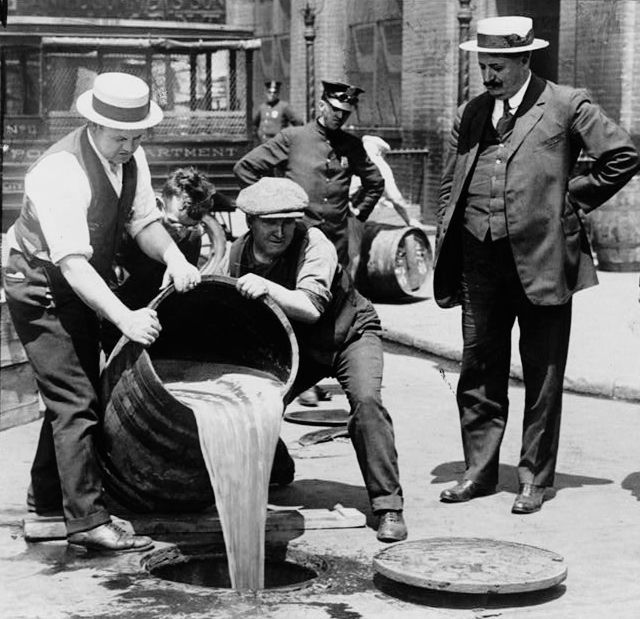 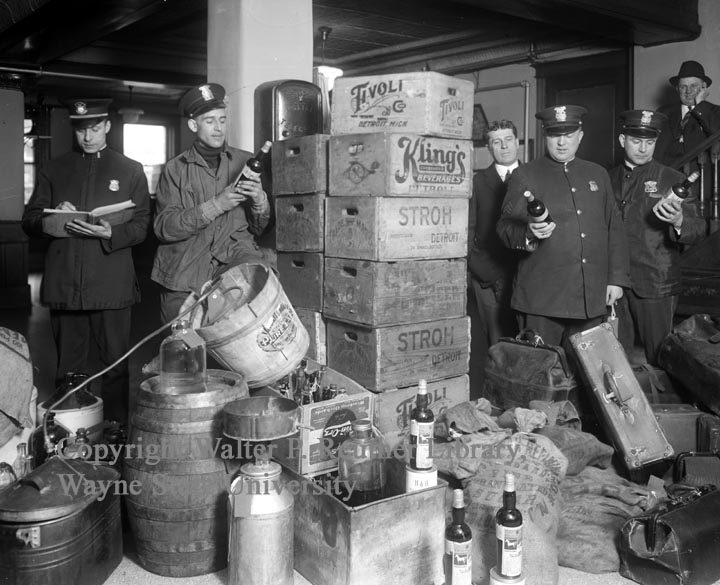 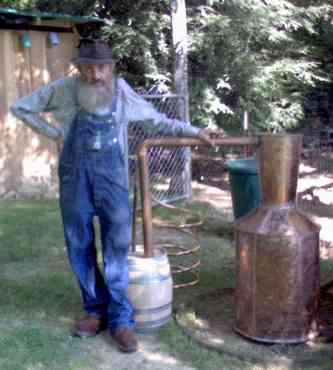 Additional Amendments
Amendment 20: 
“Lame duck amendment”  moved the beginning and ending of the terms of from March 4th to January 20th.
Amendment 21:
 repealed Prohibition in 1933



Amendment 22:
 The President can only serve two consecutive terms or 10 consecutive years
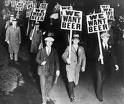 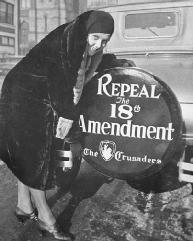 Additional Ammendments
Amendment 25: 
Sets Presidential succession (Who becomes President if the President dies/leaves office?)

Amendment 27:
 Congress cannot pass a pay raise for themselves that will take effect in the same session as its passage
Helpful to Remember!
https://youtu.be/epuwfzEJ4PU
Foldable Instructions
Directions:
Using the power point from my website entitled “Amendments 11-27” and a textbook, complete a foldable for the last 17 amendments to the Constitution.
Requirements:
It must contain: 
All 27 amendments 
A summary of the amendment 
A picture 
A written explanation of how you will remember it 

Due: Tuesday 2/12/19